My favorite zoo animals
oscar garcia 		ESL 2 agust,19,2015
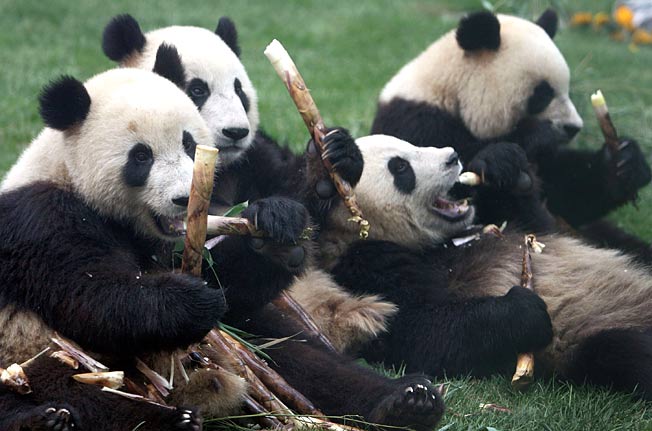 The pandas are playful
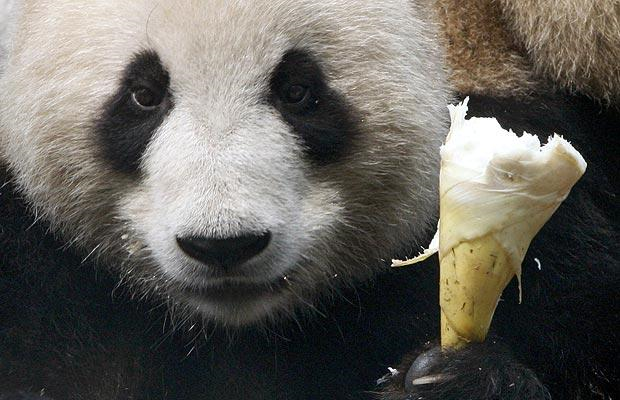 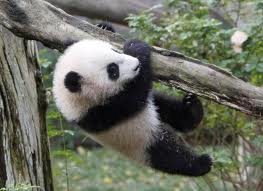 The monkey are cute
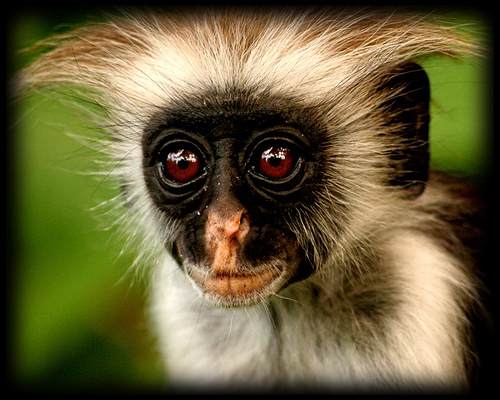 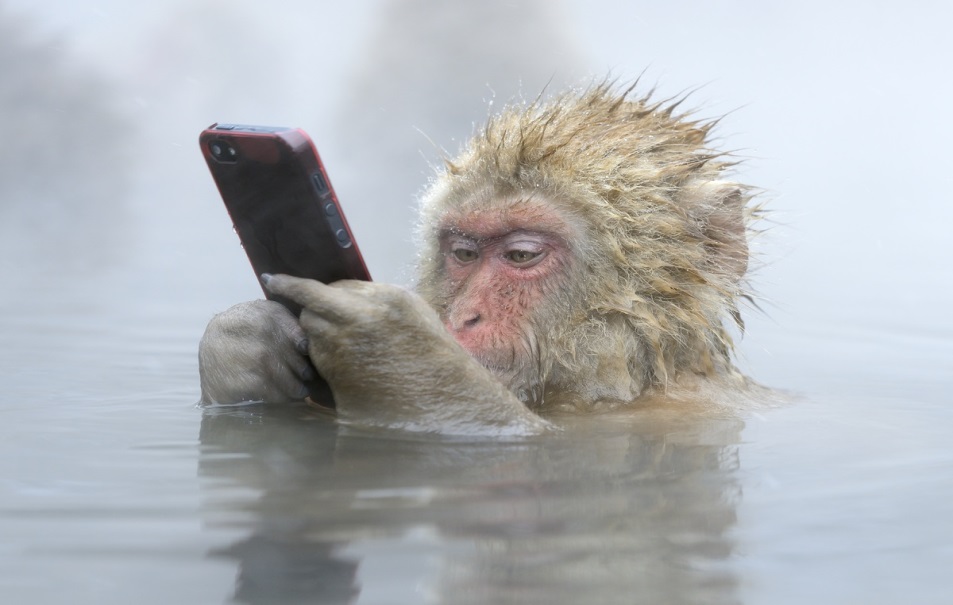 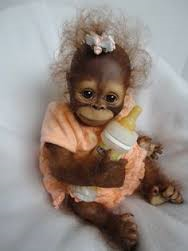 The horses are jumping
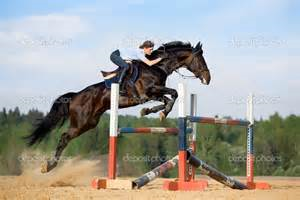 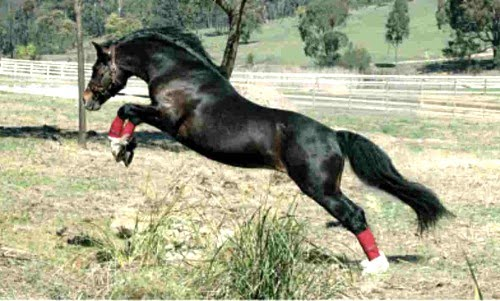 Thank you
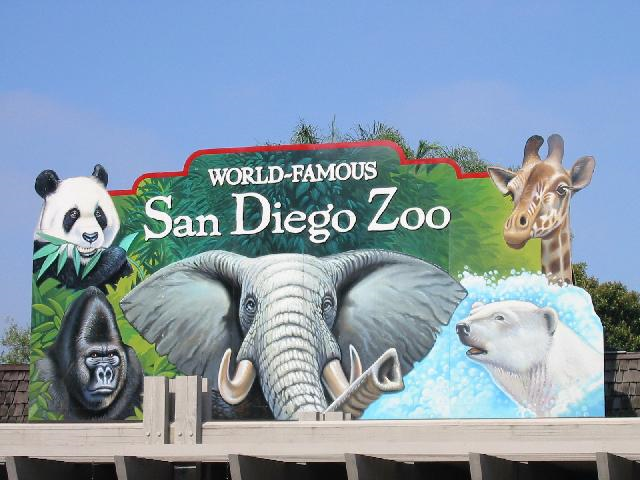